RADIONICA/ IGRAONICA
Predavači: Nevzeta Zdunić,      Marko Kranjčević
18.1.2023.
TEME:
POVIJEST TANGRAMA
TANGRAM U RAZREDNOJ NASTAVI (MATEMATIKA)
AKTIVNOST ZA UČITELJE
LITERATURA
POVIJEST TANGRAMA
DREVNA MATEMATIČKA SLAGALICA PODRIJETLOM IZ KINE
RIJEČ „TANGRAM” POTJEČE OD KOVANICE „TAN” I „GRAM”
STAROST IGRE PREKO TRI TISUĆLJEĆA
SASTOJI SE OD 7 GEOMETRIJSKIH LIKOVA (tu su dva mala, jedan
    srednji i dva velika trokuta, jedan paralelogram i jedan kvadrat)


ČETIRI LEGENDE O NASTANKU TANGRAMA: 
 legendu o staklaru i kralju
 legenda o učeniku i učitelju
 legenda o bogu imena Tan (Sunce, Mjesec, Mars, Jupiter, Saturn, Merkur i Venera) 
 legenda o velikom zmaju Yu i Bogu grmljavine
TANGRAM U RAZREDNOJ NASTAVI
1. RAZRED 
UPOZNAVANJE UČENIKA (IZRADA TANGRAMA, PREPOZNAVANJE GEOMETRIJSKIH LIKOVA, PRECRTAVANJE U BILJEŽNICU, SASTAVLJANJE PREMA PREDLOŠKU)



2. RAZRED
POVEZIVANJE NA RELACIJI GEOMETRIJSKO TIJELO- GEOMETRIJSKI LIK (OPREZ- PARALELOGRAM), TRAŽENJE I IMENOVANJE DUŽINA I VRHOVA
3. RAZRED
PRETVARANJE MJERNIH JEDINICA, MJERENJE DULJINA (STRANICA), CRTANJE PRAVACA I PROMATRANJE ODNOSA PRAVACA 




4. RAZRED
ODREĐIVANJE  VRSTA KUTOVA U TANGRAMU, PROUČAVATI  VRSTE  TROKUTA, IZRAČUNAVANJE OPSEGA I POVRŠINE TANGRAMA
TIJEK  AKTIVNOSTI S UČENICIMA
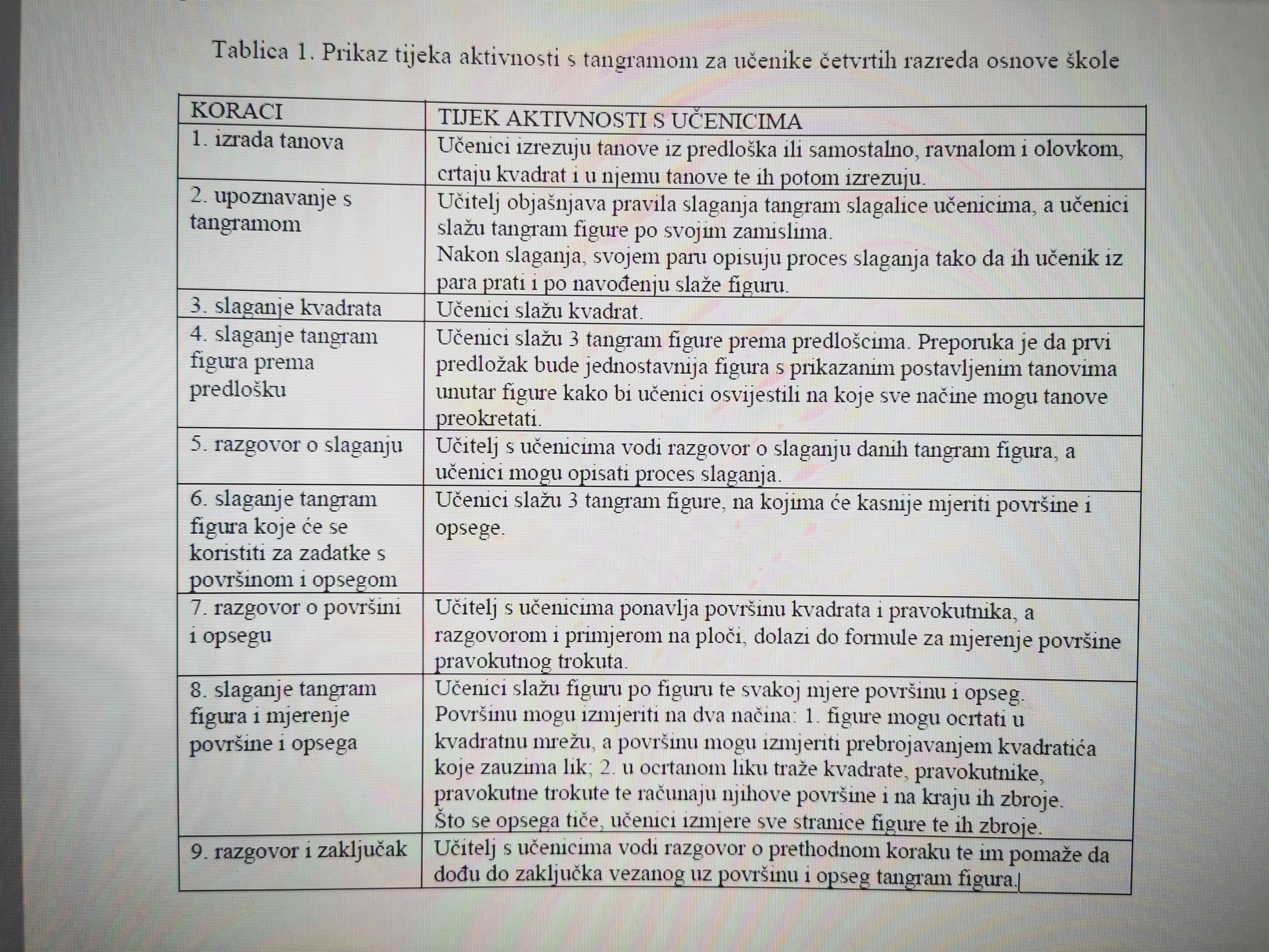 AKTIVNOST ZA UČITELJE
CILJ JE OBLIKOVATI ODREĐENI OBLIK (ZADAN JE SAMO OBRIS ILI SILUETA) A PRAVILA SU:
uvijek se mora upotrijebiti svih sedam dijelova
dijelovi se postavljaju jedan do drugog, ne smiju se preklapati
dijelovi se mogu rotirati
ZAGRIJAVANJE
RJEŠENJA
LITERATURA
Baranović, N. i Kavajin, A. (2019). Tangram u nastavi matematike, 1. dio. Matematika i škola: časopis za nastavu matematike, 101, 18-26. (Preuzeto s https://mis.element.hr/list/28/broj/101/clanak/1397/tangram-u-nastavi-matematike,-1.-dio)
Glasnović Gracin, D., Osrečak, M. i Rovan, D. (2017). Motivacijska uvjerenja učenika o aritmetici i geometriji. Napredak, 159(1-2), 53-72. (Preuzeto s https://hrcak.srce.hr/202775)
www.artrea.com.hr  
Levar, T. i Lukačić, K. (2015). Matematika kroz igru- radionica.